Cam tarihçesi ve Türk tarihinde Cam Sanatı
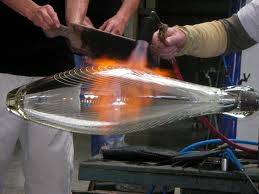 Cam, soda veya potas katılmış silisli kumun ateşte eritilmesiyle oluşan saydam veya yarı saydam halde kullanılan genellikle kırılgan yapıya sahip olan malzemedir. Cam antik çağdan beri inşaat malzemesi, süs eşyası gibi çeşitli yerlerde kullanılmaktadır. Camın ilk defa ne zaman yapıldığı kesin olarak bilinmiyor. Çok eski bir tarihe sahip olduğu bir gerçektir. Üzerinde tarih olan en eski cam ise M. Ö. 1551-1527 yılları arasında yaşayan Firavun Amenhotep’e ait olan iri bir boncuktur.
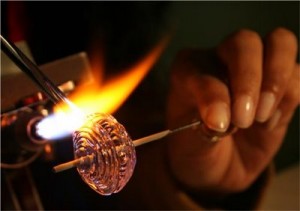 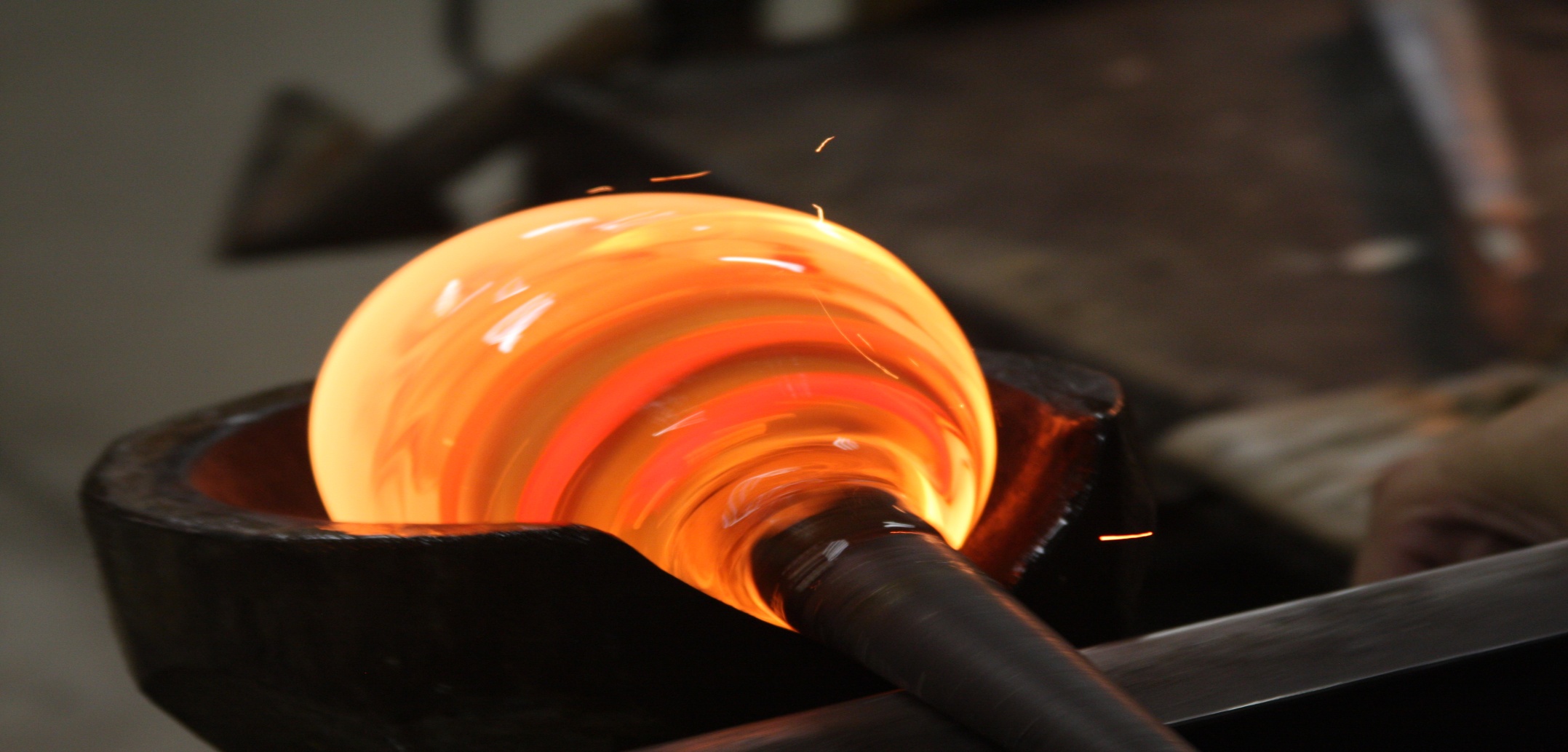 Cam gerçekte bir sıvıdır ve saydamlığı bundan kaynaklanmaktadır. Cam,bir maden olarak tanımlanır.
Ama diğer madenlere göre de çok önemli bir değişikliği vardır.
O da erime noktası olmasıdır. Isıtıldığında yumuşar ve arzu edilen şekil verilebilir.
 Sıcak şekillendirme 800-1300 ° C arasında yapılabilir. 
Camların dayanıklıkları kullanılan silis ve alüminyum oranıyla değişmektedir.
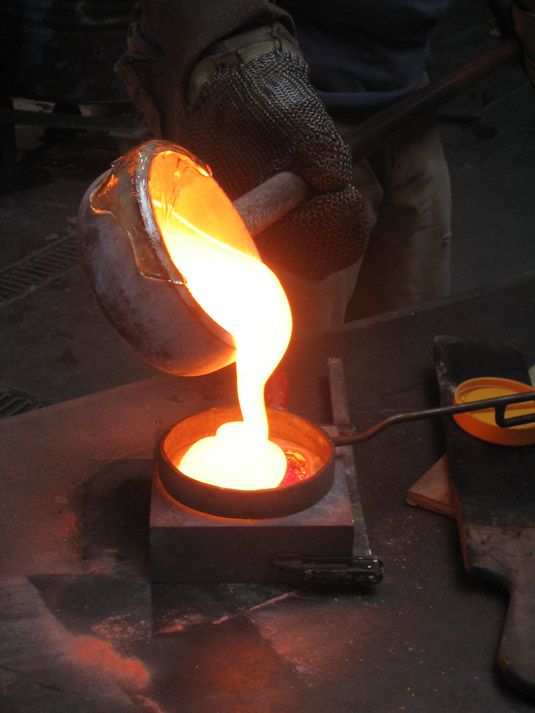 camın bileşimine giren üç grup madde vardır. 

Bunlar cam haline gelebilen oksitler, 

eriticiler ve stabilizatörler denilen maddelerdir. 

Camın bileşimine giren bu maddeler 

kum-soda-kireç olarak da adlandırılabilirler. 

Camlaşma niteliği olan bu maddeler genelde 

ağ oluşturan kimi oksitlerdir. Kuvars kumu bunların başında gelir. 

Ağ oluşturan oksitlerin en önemlileri ise SiO2, B2O3 ve P2O5 (fosfor) dir.
ilk cam örnekleri bir balta, bir bıçak ya da mızrak ucu olarak görülebilir. Hiç kuşkusuz bu örneklerde camın yalnız kesicilik ve sertlik özellikleri kullanılmıştır. 
İlk camcılık örnekleri kumun bol bulunduğu Mısır ve Mezopotamya'da ortaya çıkmıştır.
Milattan önce 3000 yıllarında kalan bu ürünler daha ziyade cam bloklar olarak üretilmiştir.
Sonra kırılıp parçalara bölünerek aşındırarak biçimlendirilmiştir. Önceleri küçük birimler örneğin süs eşyası boncuklar gibi, sonraları ise vazolar, günlük yaşantıda değerli sıvıları, kokuları ve ilaçları koymakta kullanılan çeşitli kaplar üretilmiştir. İlk cam üreticileri camı demir ve tahta parçaları yardımıyla şekillendiriyorlardı. Sonra çukur kapların üretiminde "iç kalıplar" kullanılmıştır.
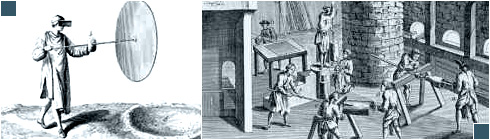 Cam üfleme çubuğu Suriye ve Mısır'da MÖ 250 yıllarında keşfedilmiştir. Pipo ile birlikte camı kalıplara dökmek ve üfleme fikri de gelişmiştir. Üfleme yöntemi ile camın pek çok biçimlere sokulabilmesi sağlandığından geniş bir kullanıcı kesimine ulaşılmış ve cam sanatı MÖ 1 yüzyıldan itibaren hızlı bir ilerleme göstermeye başlamıştır. O devirlerde Roma'da cam pencereler yapılabilmiştir. Roma imparatorluğunun yayılması ile camcılık Trakya'ya, Almanya'ya, İspanya'ya hatta İngiltere'ye ulaşmıştır. Ortaçağda Almanya'da ormanlık bölgelerde "Hütte" adı verilen cam atölyelerde rengi yeşile çalan "orman camı" üretimi yaygılaştırılmıştır. Buralarda genellikle bardak üretilmiştir.
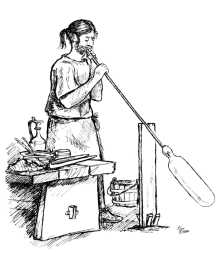 Ancak cam sanatının gelişmesinde en önemli merkez Venedik veya Murano olmuştur. Venedik usulü cam üretimi 15nci ve 16ncı yüzyıllarda tüm Avrupa'ya özellikle de Almanya'ya yayılmıştır. Cam endüstrisinin bu günkü anlamda gelişmesinde 19uncu ve 20nci yüzyıllardaki bilimsel ve teknik gelişmelerin büyük rolü olmuştur.
Camın özelliklerinin bilimsel araştırmalarla ortaya konması hammaddelerin üretiminde otomasyona gidilmesi teknolojilerin geliştirilmesi, çeşitli mamüllerin tam otomatik üretimine kadar uzanan gelişmeler ve yeni kulanım alanlarının bulunması cam üretimini bugünkü yerine getirmiştir. Sonuçta uygarlığımızın vazgeçilmez, önemli bir parçası olmuştur.
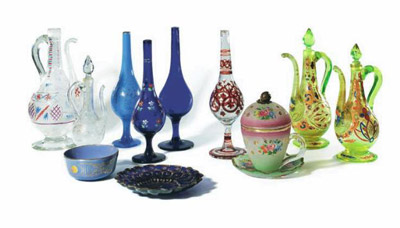 Türklerin Orta Asya'dan beri cam kullandıkları anlaşılmaktadır. Artuklu ve Selçuklu saraylarından ele geçen renkli cam parçaları bu yapılarda vitrayların varlığını açıkça gösterir. Ayrıca bu dönemde oyma, kesme ve kalıplama teknikleri uygulanarak yazı, bitki ve hayvan figürleriyle bezenmiş cam kaplarda kullanılmıştır. Osmanlı'ların elinde cam işi başlı başına bir sanayi ve sanat halini almıştır.
Cam eşya yapımı İstanbul'un alınışından sonra bu kentte toplanmıştır. Osmanlı dönemi Türk camcılığıyla ilgili en eski belgeler 16ncı yüzyıldan kalmadır. Süleymaniye Camii ve külliyesinin yapılışı sırasında tutulmuş muhasebe defterleri, inşaatla ilgili emir ve fermanlar, cam ustaları ve bunların yaptığı işlere ilişkin bilgiler vermektedir. Bu yüzyıla ait belgeler arasında III Murat döneminde (1574–1595) yapılan büyük bir şenlikle (1582) ilgili Sürname-i Hümayun da (Topkapı Sarayı Müzesi Kütüphanesi) büyük önem taşımaktadır. Burada yer alan minyatürlerden birinde bir arabanın üstünde kurulmuş cam ocağının çevresindeki cam ustaları üretim yaparken görülmektedir. Ustaların çalışma biçimi ve kullandıkları aletleri gerçeğe uygun olarak gösteren bu minyatür Türk camcılığının o yüzyıldaki düzeyini yansıtması bakımından ilginçtir.
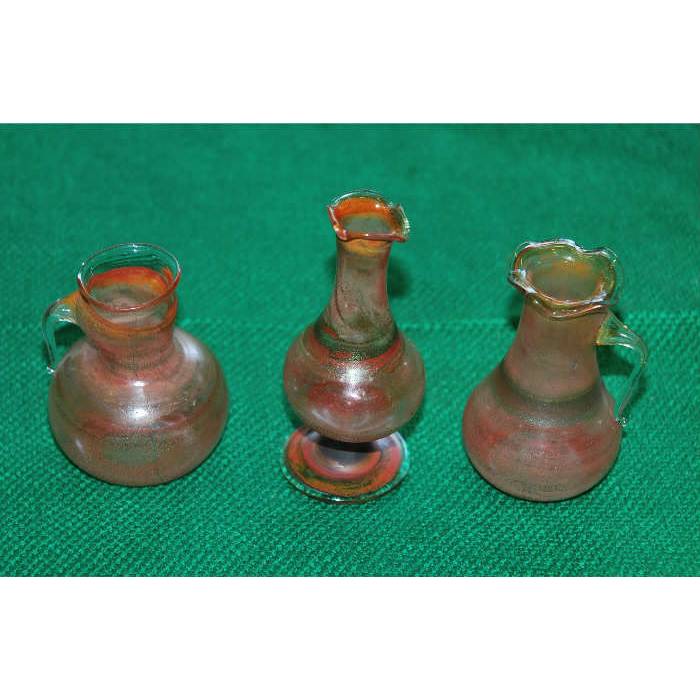 Camcı esnafı bir Camcılar Ocağı aracılığı ile devlete bağlıydı. "Camger" adı verilen ustalar kendi aralarında çeşitli uzmanlık bölümlerine ayrılarak çalışırlardı. Sandık ya da tane hesabıyla satılan cam işlerinin üretimi başta Eğrikapı, Tekfur Sarayı, Bakırköy, Eyüp, Balat ve Ayvansaray olmak üzere belirli merkezlerde toplanmıştır.
Batı ülkelerinde hızla gelişen cam üretimi karşısında, İstanbul cam atölyelerinin yeniden düzenlenmesi gerekiyordu. 18nci yüzyıl sonralarında Çubuklu'da kurulan imalathane ile bu alanda yeniden canlanma olmuştur. Beykoz İşi ve Çeşm-i bülbül adlarıyla tanınan ürünler bu dönemin yapıtlarındır. 1899'da bir Yahudi girişimcinin Paşabahçe'de bugün tekel fabrikasının olduğu yerde kurduğu fabrika ile modern cam eşya üretimine geçilmiş
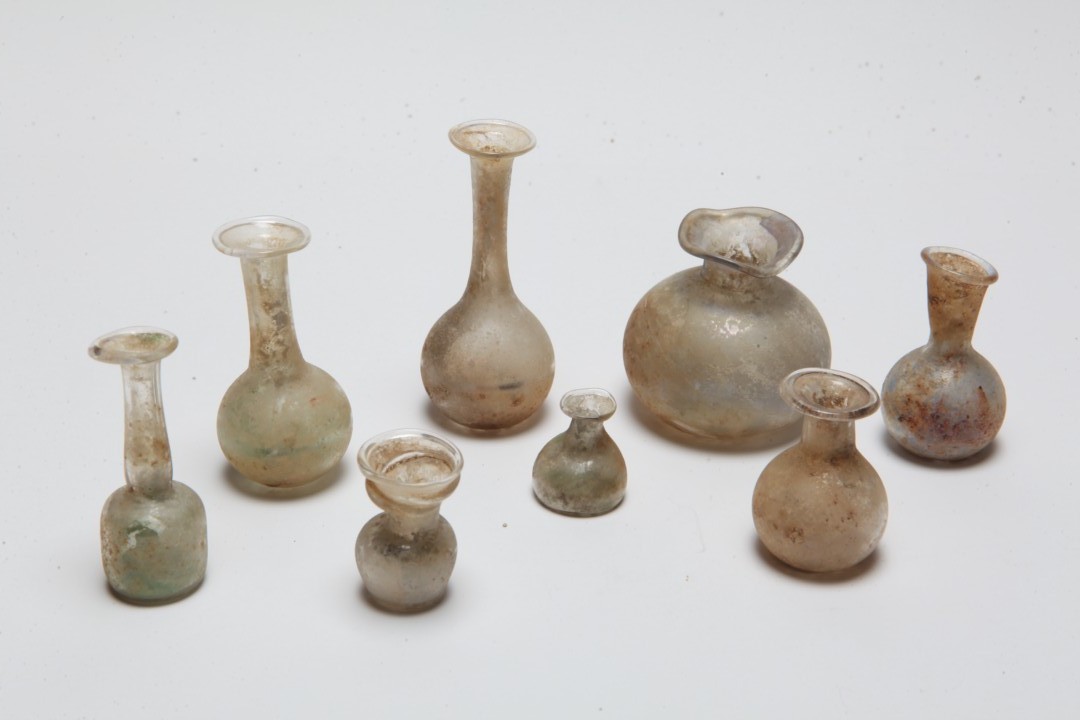 1. Beş Yıllık Sanayi Planında öne çıkarılan sektörlerden cam sanayii, bu dönemde alınan kararlara da uygun olarak Türkiye İş Bankası'ndan büyük maddi destek gördü. 1934'te kurulan Türkiye Şişe ve Cam Fabrikaları A.Ş. (Şişecam) bugünkü cam sanayinin gerçek anlamdaki başlangıcıdır.
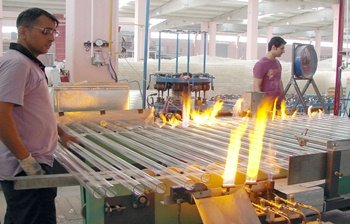 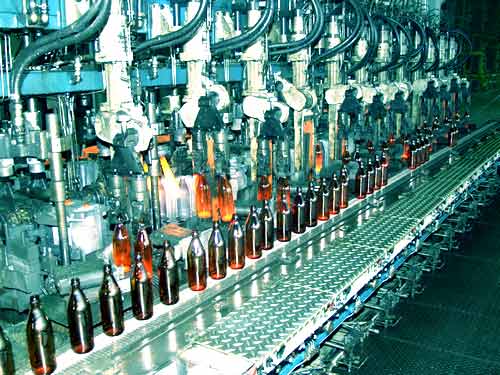 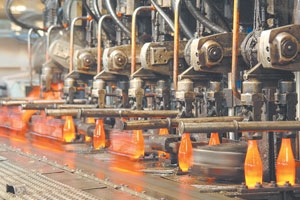